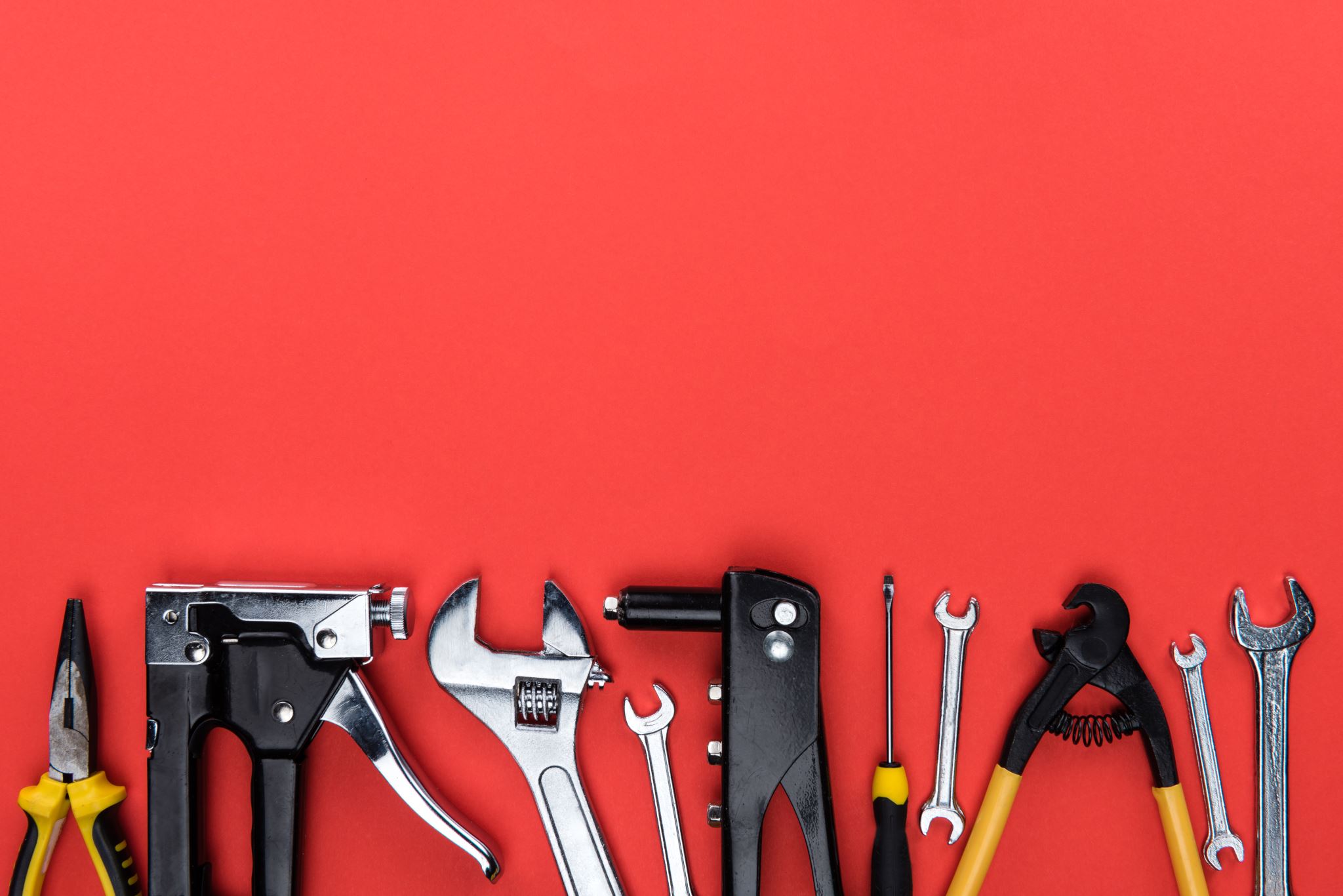 Take Control of Your Money: Credit Repair
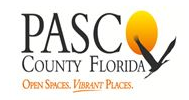 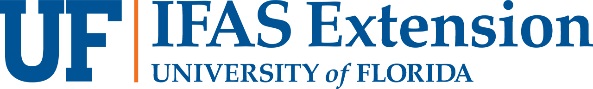 Shari Bresin
Family and Consumer Sciences Agent, Pasco County
UF/IFAS Extension

An Equal Opportunity Institution
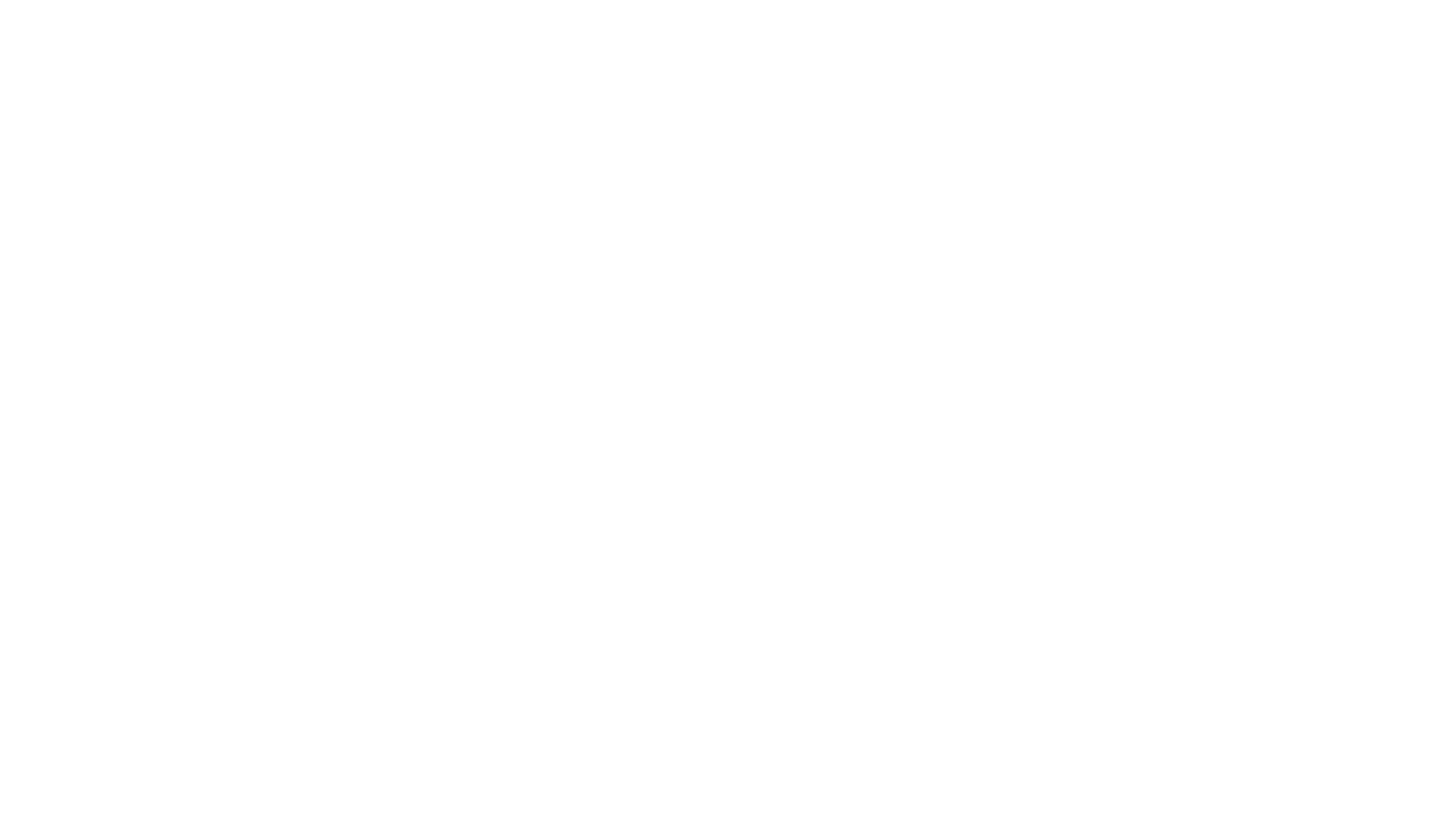 Objectives
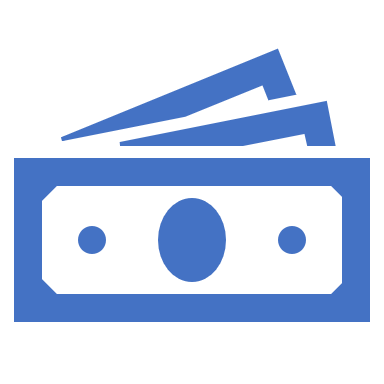 Increase understanding of the types of negatives on credit report (debt collections, medical collections, auto repossession, eviction, student loan default, etc.)
Identify strategies to address each type of negative on a credit report
By addressing negative accounts on your credit, you can:
Improve your credit report
Increase your credit score
Obtain better offers from lenders
Increase employment opportunities 
Possibly better utility bill deposits, car insurance premiums
Purpose
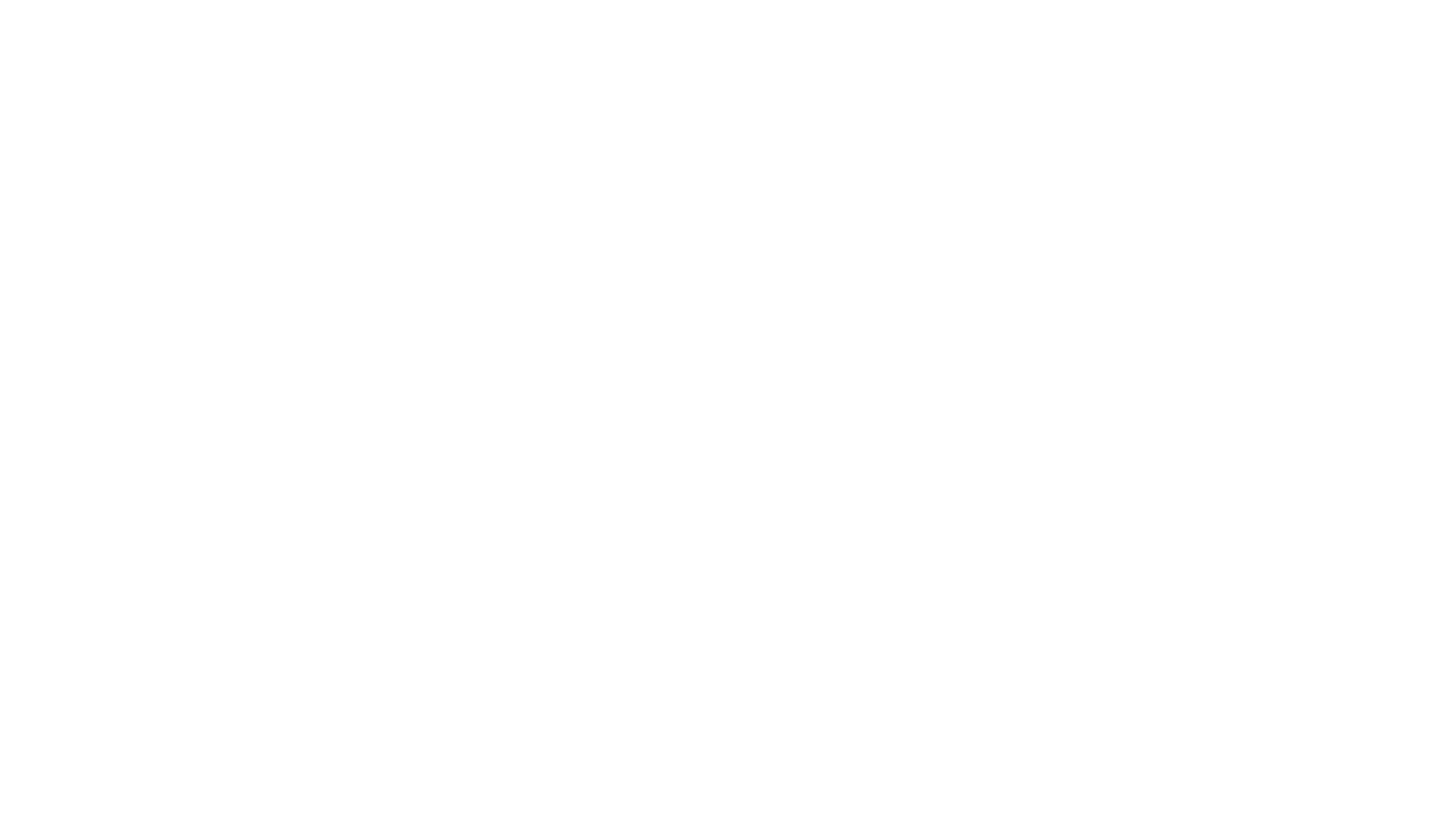 Activity 1: Financial Wellbeing Survey
https://www.consumerfinance.gov/consumer-tools/financial-well-being/ 

What is your financial picture like? What actions can you take?
What is a Credit Report?
Who sees my credit report?
Why Check This?
How can you access your credit report?
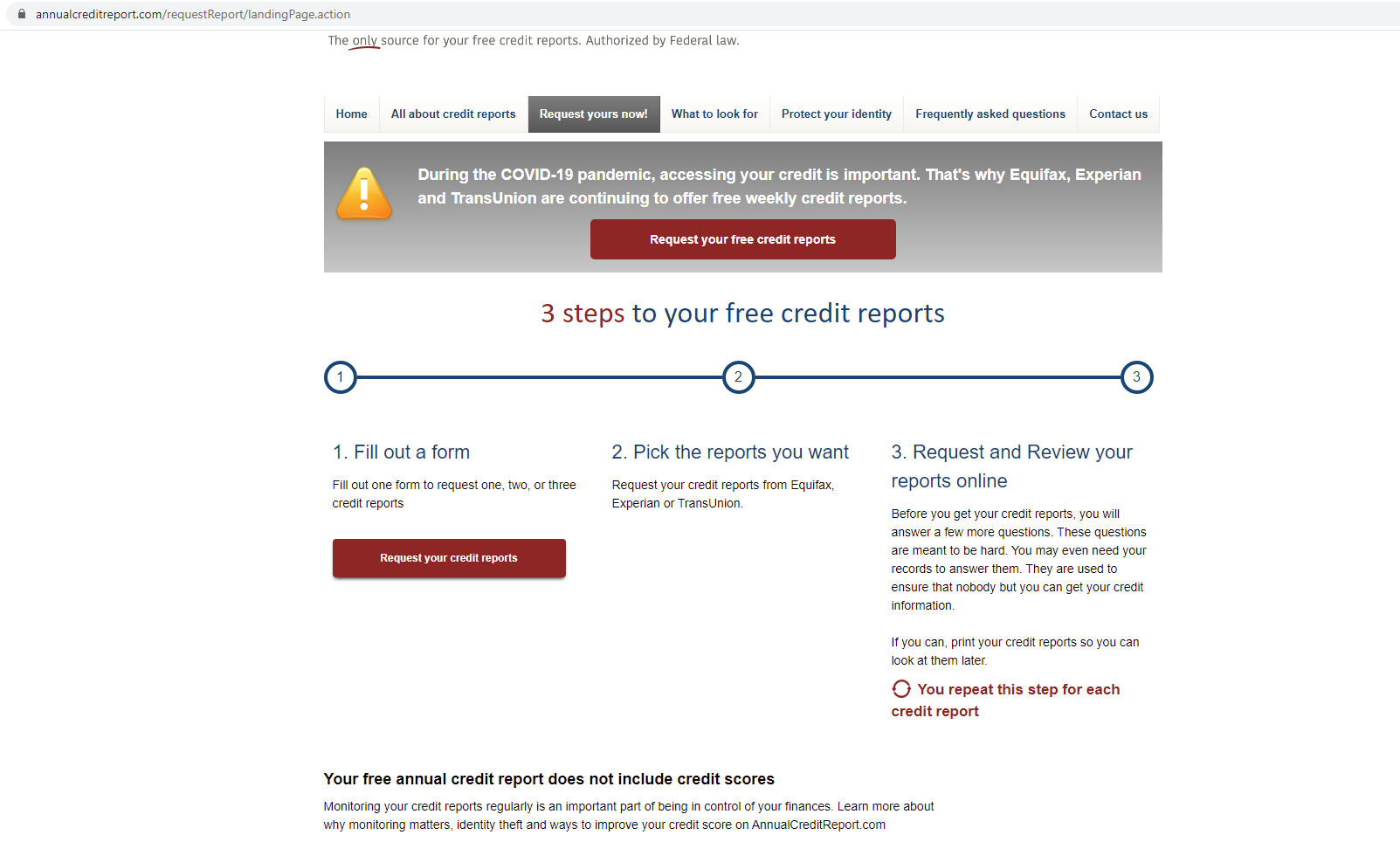 Another way to get your credit report
Turned down for credit in the past 60 days
You requested a fraud alert
Unemployed and applying for a job within the next 60 days
Receiving public assistance
You believe your credit report contains fraud

Contact the bureaus directly if needing a report based on these reasons
Experian.com
Equifax.com
Transunion.com
Assessing Your Report
Age, type of negative, options for resolution and/or removal.
Potential negatives (always check for accuracy) 
Give examples
Removed after 7 years
Types of Negative Information (Equifax.com)
[Speaker Notes: https://www.equifax.com/personal/education/covid-19/how-short-sale-foreclosure-affects-credit-scores/
https://www.investopedia.com/ask/answers/062315/what-are-differences-between-delinquency-and-default.asp
From Natasha: (debt collections, medical collections, auto repossession, eviction, student loan default, etc.)]
Charge Off’s
A charge-off usually happens after you’ve been delinquent on a debt for 180 days or six months. It is the credit card issuer's way of taking a loss on the debt. In their accounting documents, they’ve written the account off as uncollectible, and they no longer consider the debt as an asset. Creditors can continue collecting on a charge-off until you pay, even though it's been charged off. 

Many times, moves on to collections
Charge Off’s
When creditors cancel debts, they are required to report the canceled amount (if it's over $600) to the IRS using Form 1099-C cancellation of debt.2 
You'll also receive a copy of the form in the mail, typically around tax time if it applies. You may not have personally encountered this tax situation before, but it's pretty common. 

The IRS estimates nearly 4 million 1099-C forms will be sent to taxpayers in 2021
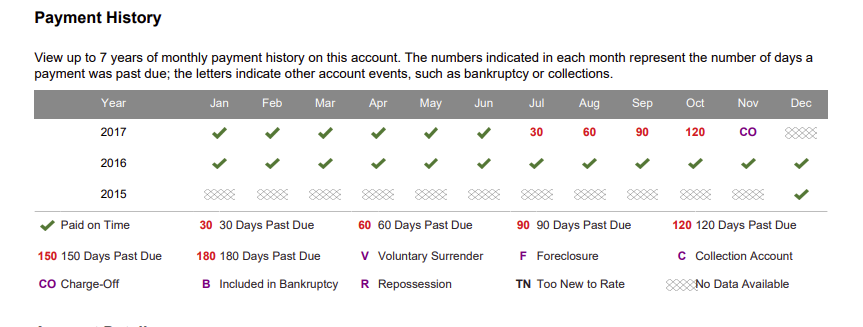 Assessing Your Report: Age
Negative information stays on your credit report for 7 years (and chapter 13 bankruptcy)
Chapter 7 bankruptcy stays on for 10 years
If you brought a delinquent account current, status will change to “paid as agreed” but negative information will still stay on for 7 years
What does this mean for your score?
The fresher the negative account, the more it hurts your score
The more time that goes by, the less it negatively impacts your score
Hard inquiries stay on for 2 years
When a lender requests a copy of your report
Not considered negative, but does impact your score
If shopping for a car or house, multiple hard inquiries in a 45-day period counts as 1 inquiry 

What about positive information?
An account in good standing stays on for as long as account is open
An account that is closed and paid as agreed stays on for 10 years.
[Speaker Notes: https://www.equifax.com/personal/education/credit/report/how-long-does-information-stay-on-credit-report/
https://www.cnbc.com/select/how-long-negative-information-stays-on-credit-reports/
https://www.experian.com/blogs/ask-experian/when-does-7-year-rule-begin-delinquent-accounts/]
Which ones to prioritize ?
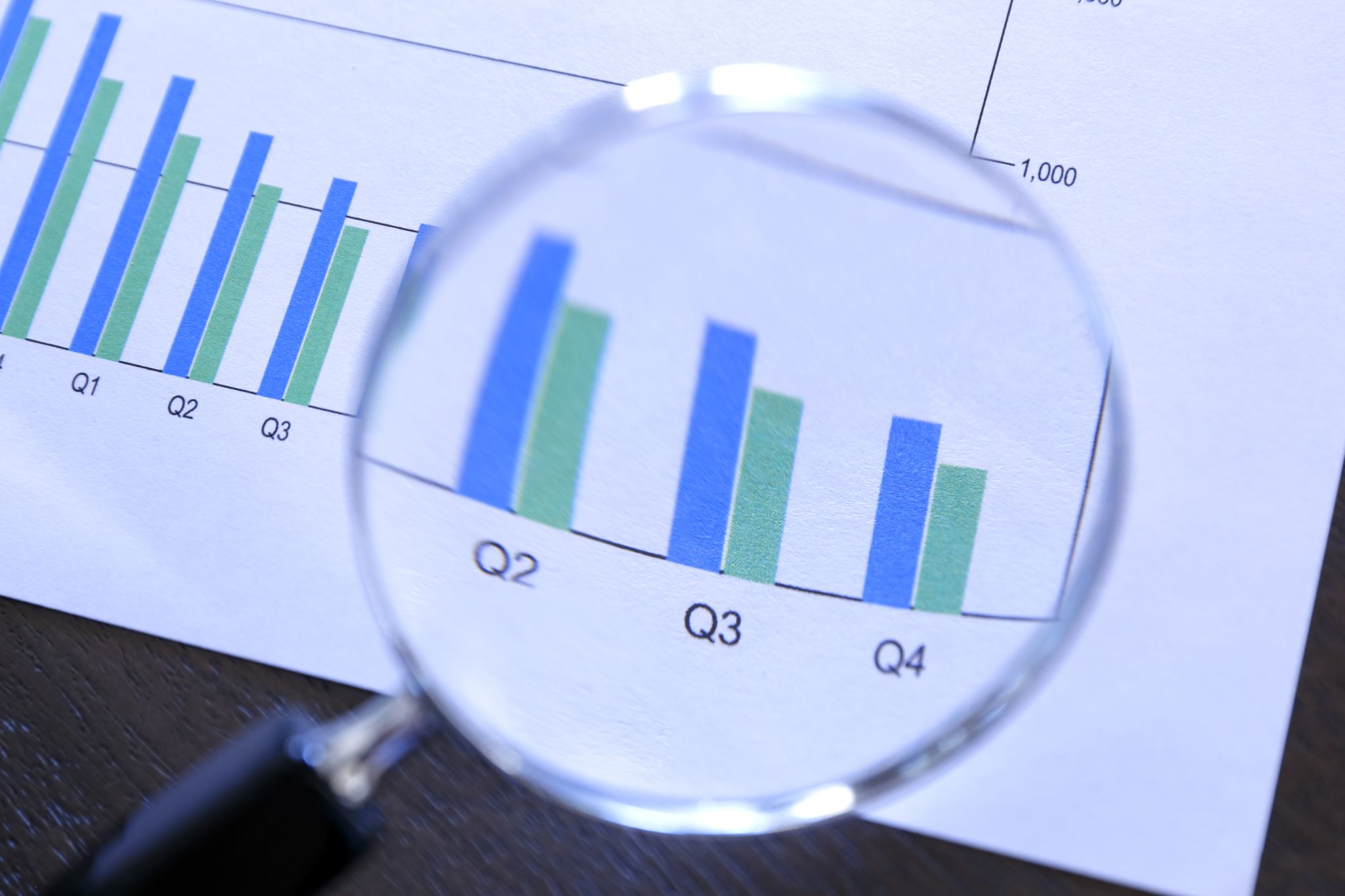 Don’t ignore debts or debt collectors
If they sue you and the judge rules that you owe,  they can garnish your wages or freeze your bank account
Look over your budget to discuss a payment plan before calling lenders/debt collectors 
Can you afford the lump sum?
Will they offer a payment plan?
What monthly payments can you realistically make?  
What about settlement? 
Note: settlement still a negative because not paying as agreed, but not as bad for credit score as delinquency/default
Get any agreement in writing and do not give a debt collector electronic access to your bank account
Options for Resolution and/or Removal
[Speaker Notes: https://www.experian.com/blogs/ask-experian/will-settling-a-debt-affect-my-score/]
What if you catch an error?
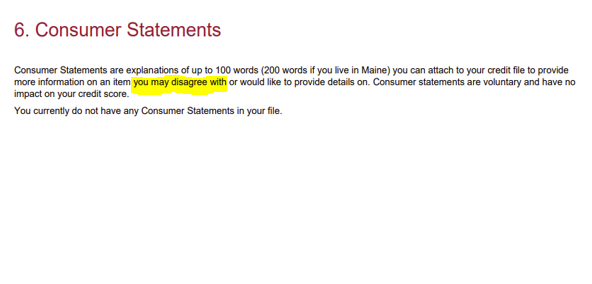 Statute of Limitations (debt.org;incharge.org)
[Speaker Notes: https://www.debt.org/faqs/americans-in-debt/consumer-florida/
https://blog.vanhornlawgroup.com/florida-statute-of-limitations-on-debt-collection/

https://www.incharge.org/understanding-debt/credit-card/what-is-statute-of-limitations-all-50-states/]
Collections
Settlement may have tax implications
[Speaker Notes: https://www.experian.com/blogs/ask-experian/how-do-i-get-a-paid-collection-off-my-credit-report/]
Addressing Charge-Offs
Actions similar to collections
Settlement may have tax implications
From “charge-off” to “paid charge-off” and stays for 7 years
Doesn’t restart if sold to collections
Still considered negative but not as negative as an unpaid charge-off
[Speaker Notes: https://www.experian.com/blogs/ask-experian/what-is-a-charge-off/]
Addressing Federal Student Loans
9 months of missed payments = default
Not eligible for special repayment plans or deferment options 
Getting out of default:
Pay off loan balance
Loan consolidation
Take out a new loan to pay off current one(s) in default; new = not in default
Note: do not consolidate federal student loans into private loans
Credit report will say paid in full but still notes the default status 
Loan rehabilitation 
Make 9 payments for 10 consecutive months to get out of default
Missing one payment starts it all over again
Default gets erased from your credit report
[Speaker Notes: From Surviving Debt book pg 121 and 122]
Addressing Private Student Loans
Can’t garnish your wages or tax returns like with federal student loans
Less collection options = higher chance to negotiate lower payment 
Get any new terms in writing, and make sure it isn’t over statute of limitations (date of last activity on account…payment, agreement, verbal promise to pay, etc.)
Addressing Medical Debt
Don’t pay medical debt off with a credit card
Don’t take medical credit card
Medical debt will not appear on credit report for 6 months
But gets sold to debt collectors before or after 6 months
Work on repayment plan with debt collector
Only pay if you can afford other high priority debts and bills
[Speaker Notes: Pg. 99]
Addressing Evictions
[Speaker Notes: https://wallethub.com/answers/cs/how-do-i-get-an-eviction-off-my-credit-report-2140646831/

https://bettercreditblog.org/remove-repossession-credit-report/]
Repossession
Laws To Protect Us (Federal Trade Commission.gov)
[Speaker Notes: https://www.ftc.gov/enforcement/statutes/equal-credit-opportunity-act]
Resolve Negatives:  Use CFPB Letters
Consumer Financial Protection Bureau

www.CFPB.gov

https://www.consumerfinance.gov/consumer-tools/credit-reports-and-scores/sample-letters-dispute-credit-report-information/
Sample of Experian Credit Report
https://stcroix.extension.wisc.edu/files/2012/10/2012-Fall-sample-credit-report.pdf
Case Studies
Your examples
Any questions?
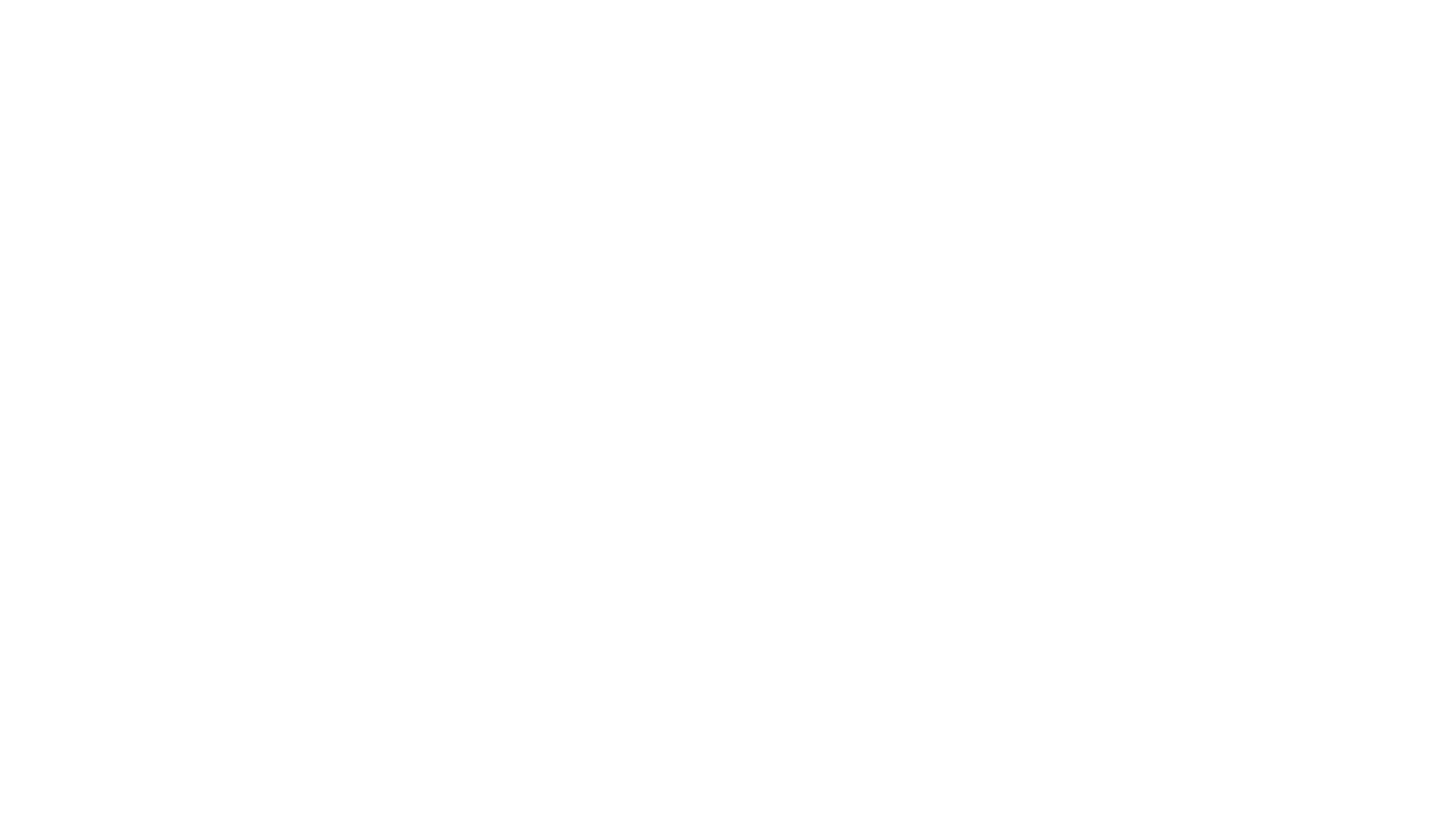 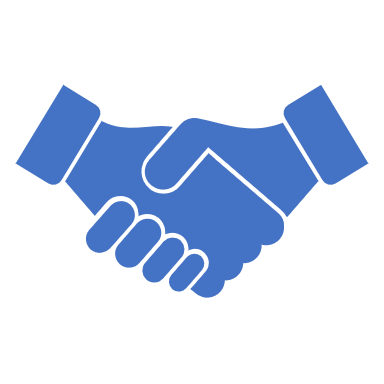 THANK YOU! 